Corso di Fisiologia Umana
LA  RESPIRAZIONE
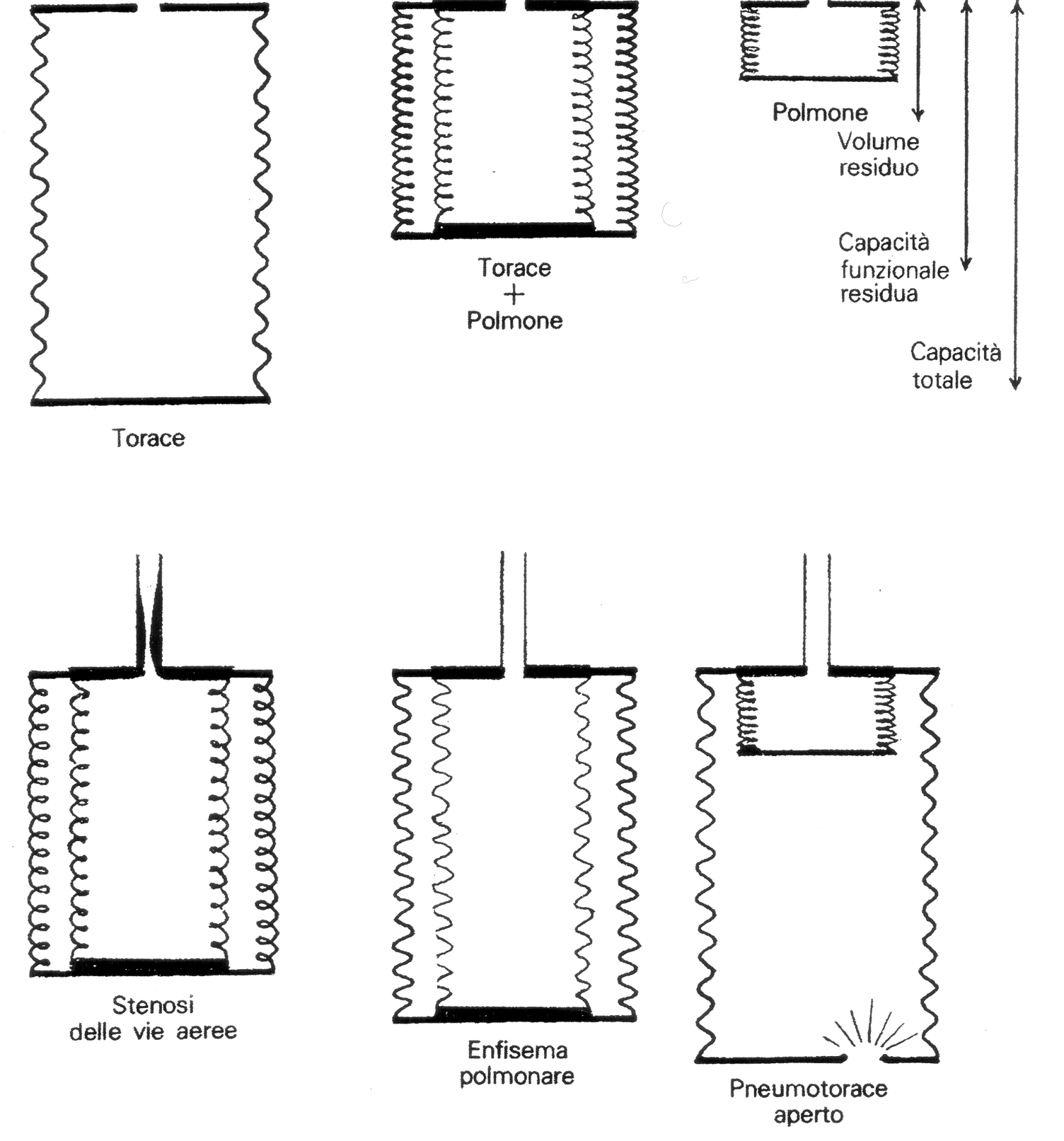 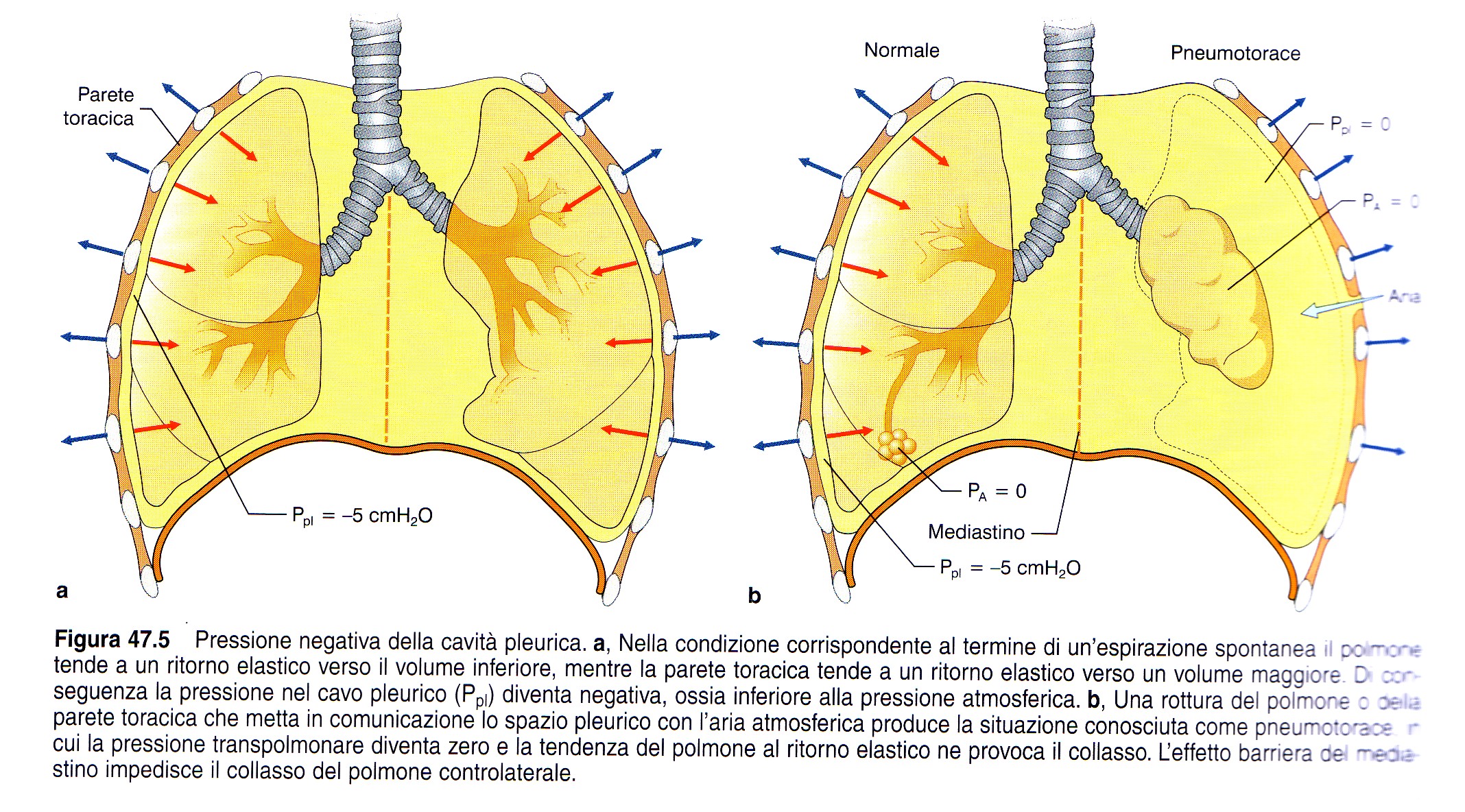 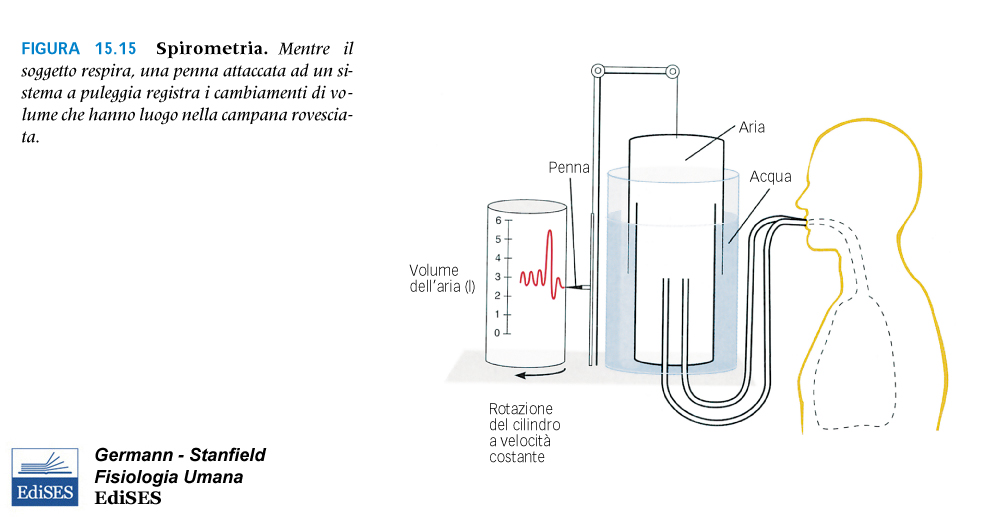 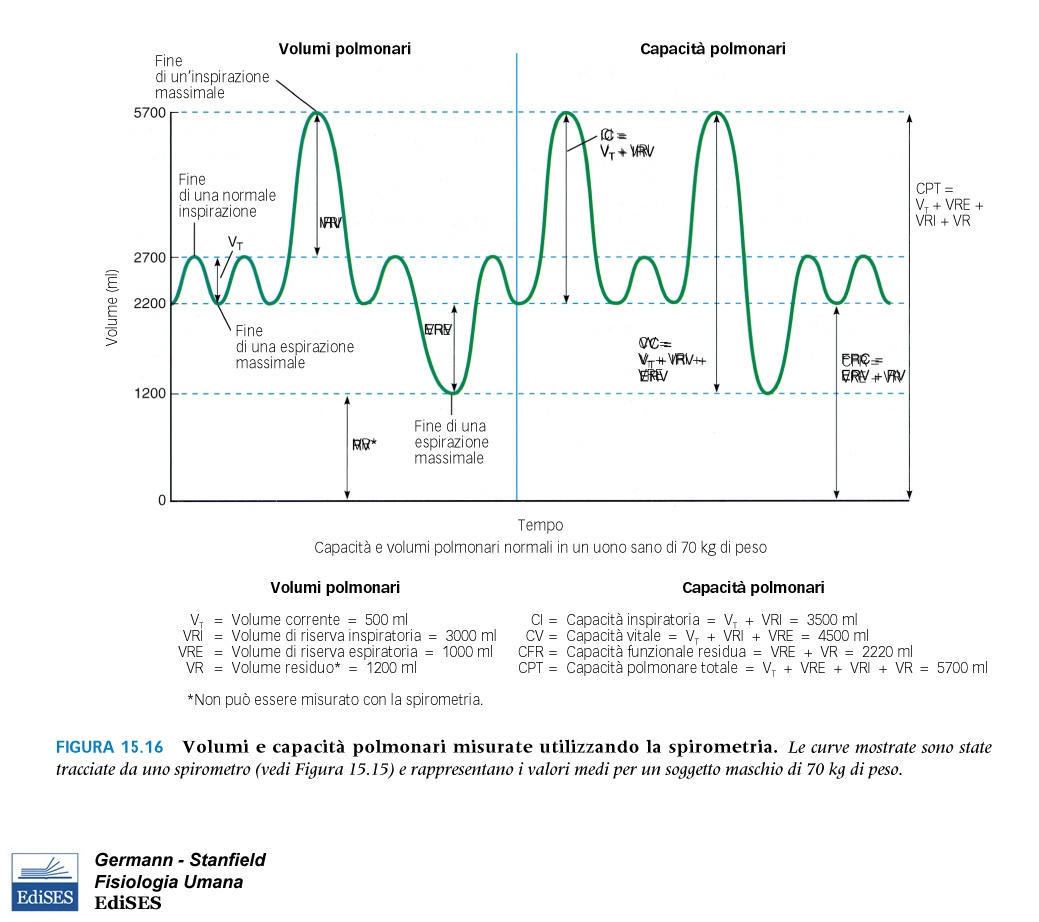 CI
VRI
CV
VT
VRE
CFR
VR
RESISTENZE MECCANICHE ALLA RESPIRAZIONE
Per mobilizzare aria dal sistema respiratorio, i muscoli respiratori devono vincere delle resistenze che dipendono sia dai polmoni che dalla struttura della gabbia toracica. 


Resistenze elastiche  nella ventilazione corrente


Quando aumenta il Volume corrente o la frequenza respiratoria vanno anche considerate:

Resistenze viscose (resistenze che l’aria incontra nel passare nelle vie aeree, per entrare ed uscire dagli alveoli)




Resistenze inerziali, dovute agli attriti interni dei tessuti.
FATTORI CHE INFLUENZANO LA VENTILAZIONE

Un criterio per valutare l’elasticità di una struttura è la misura della capacità di
deformarsi per azione di una forza esterna

Per poter espandere i polmoni è necessario esercitare una forza superiore alla 
pressione di ritorno elastico che tende a collassarli. 

La compliance è la misura della distensibilità del polmone ed è data dal rapporto tra 
modificazioni di volume e modificazioni di pressione

La compliance è data da:
    
     C= DV
           DP

In un soggetto a riposo, seduto la C è di 0,2 l/cmH2O
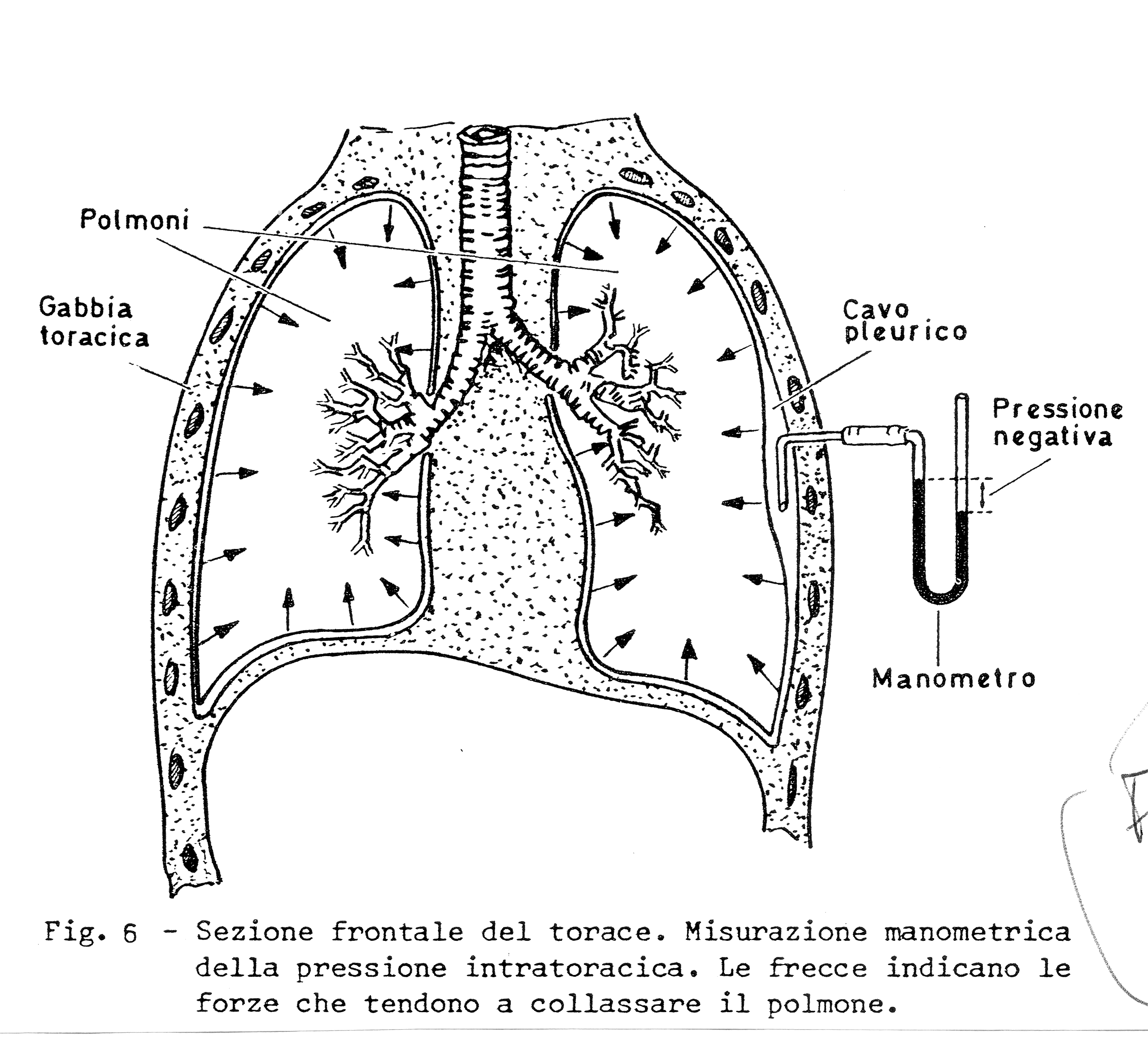 P endoalveolare (PA): pressione interna agli alveoli. P endopleurica (Ppl)
Pressione transmurale è il P tra l’esterno e l’interno di un segmento delle vie aree o del 
polmone. P transpolmonare (Pp): Pa- Ppl e mantiene disteso l’alveolo polmonare.
         P transtoracica (PT): Ppl- PB mantiene espansa la gabbia toracica.
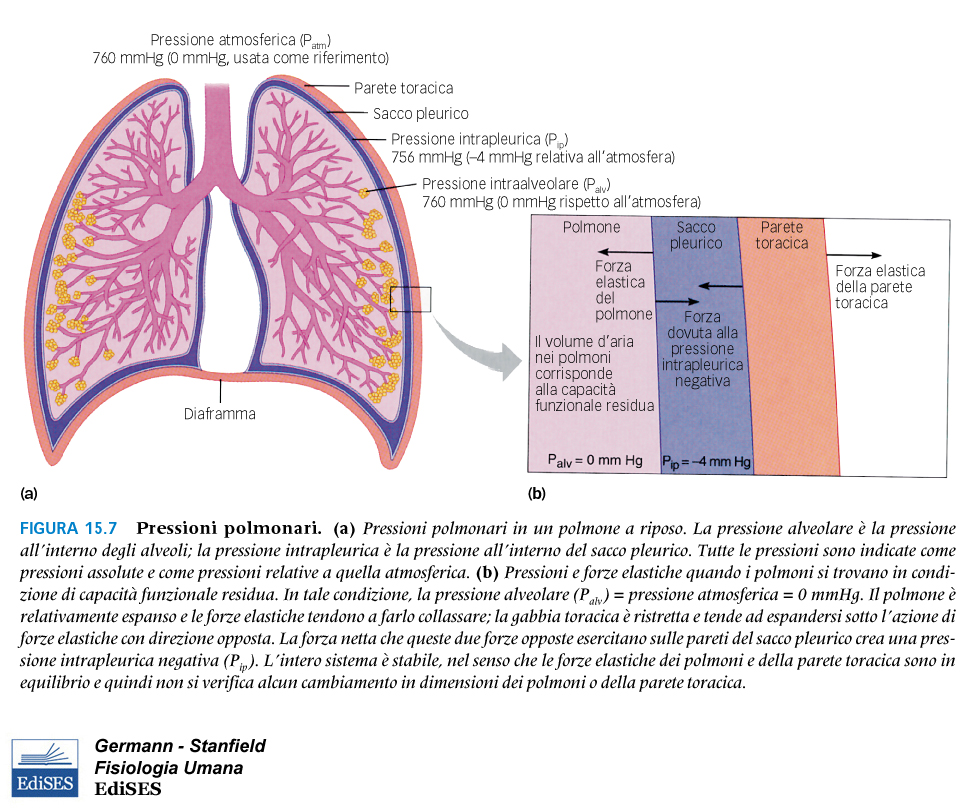 =
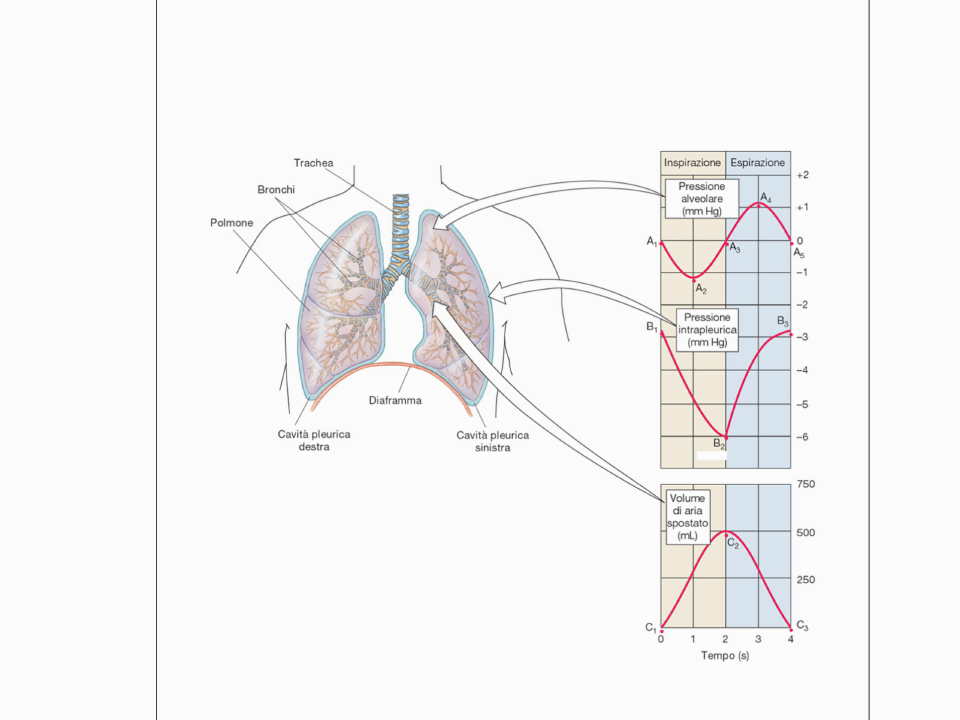 La relazioni P/V descrivono le caratteristiche di un organo cavo e la forza con
cui tale corpo si oppone al proprio stiramento.
  
Lo studio della relazione P/V nel polmone isolato si può effettuare in 2 modi:

Insufflando aria nella trachea

Creando una depressione sulla superficie della pleura polmonare

In ogni caso la P che deve essere vinta per espandere il polmone è quella
a cavallo delle strutture considerate cioè la transpolmonare, ossia la P 
endoalveolare meno quella endopleurica:

   Pp= Pa- Ppl
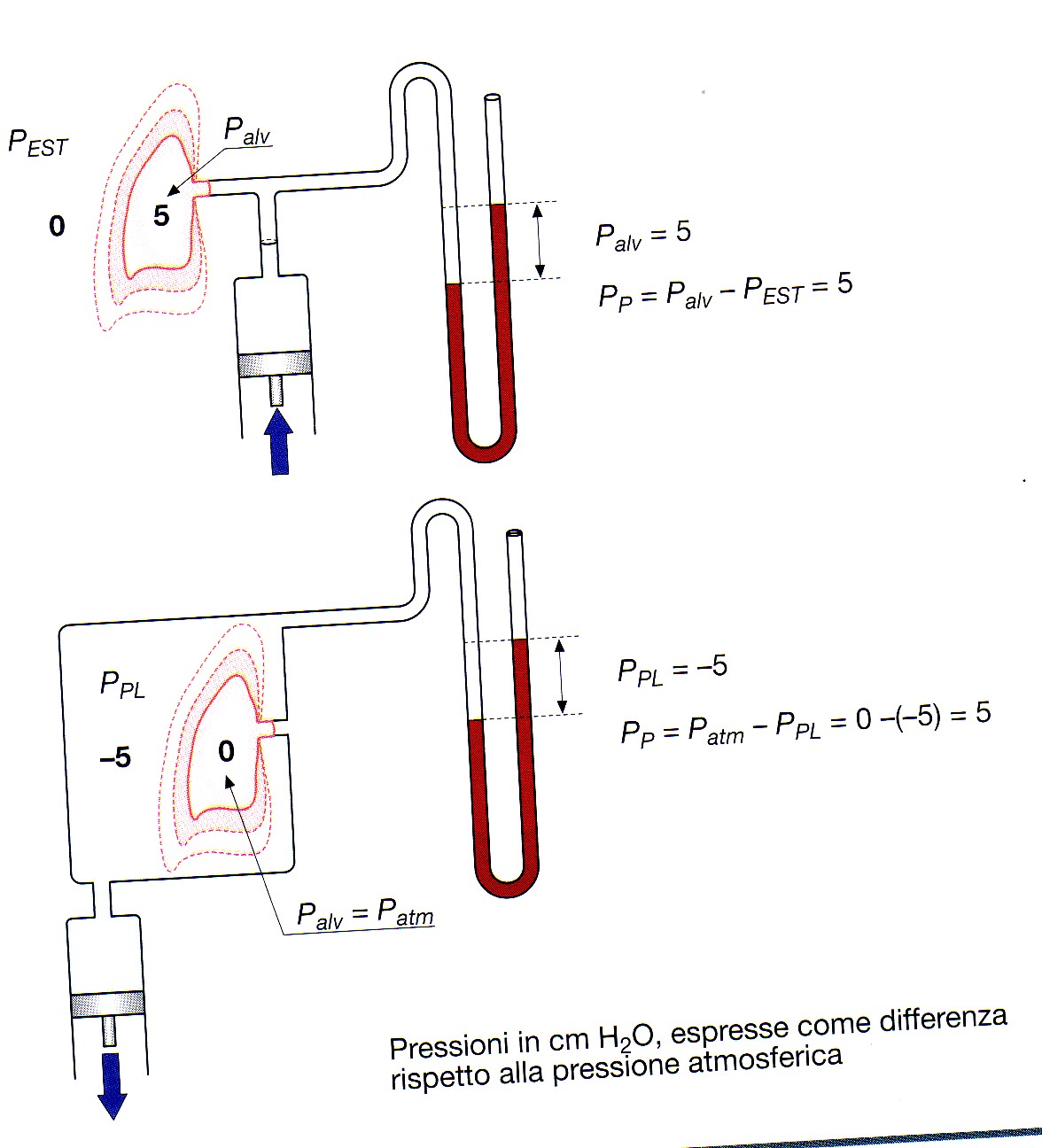 p.134-5 monogr.
Curva A:  tratto 1, un modesto incremento di V si accompagna ad un notevole aumento di P
                 tratto 2, piccole variazioni di P determinano grandi aumenti di V. tratto 3 analogo ad 1.
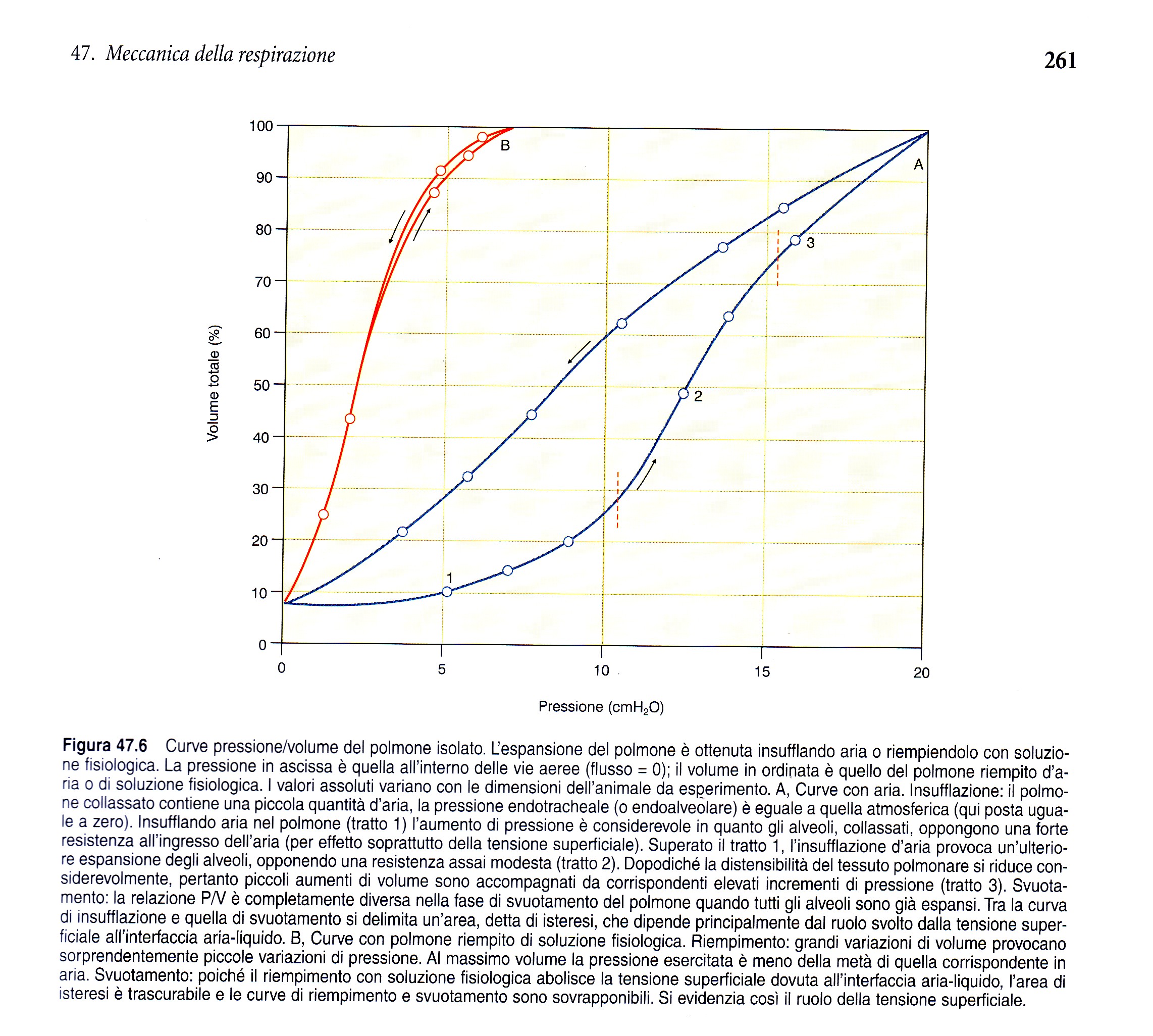 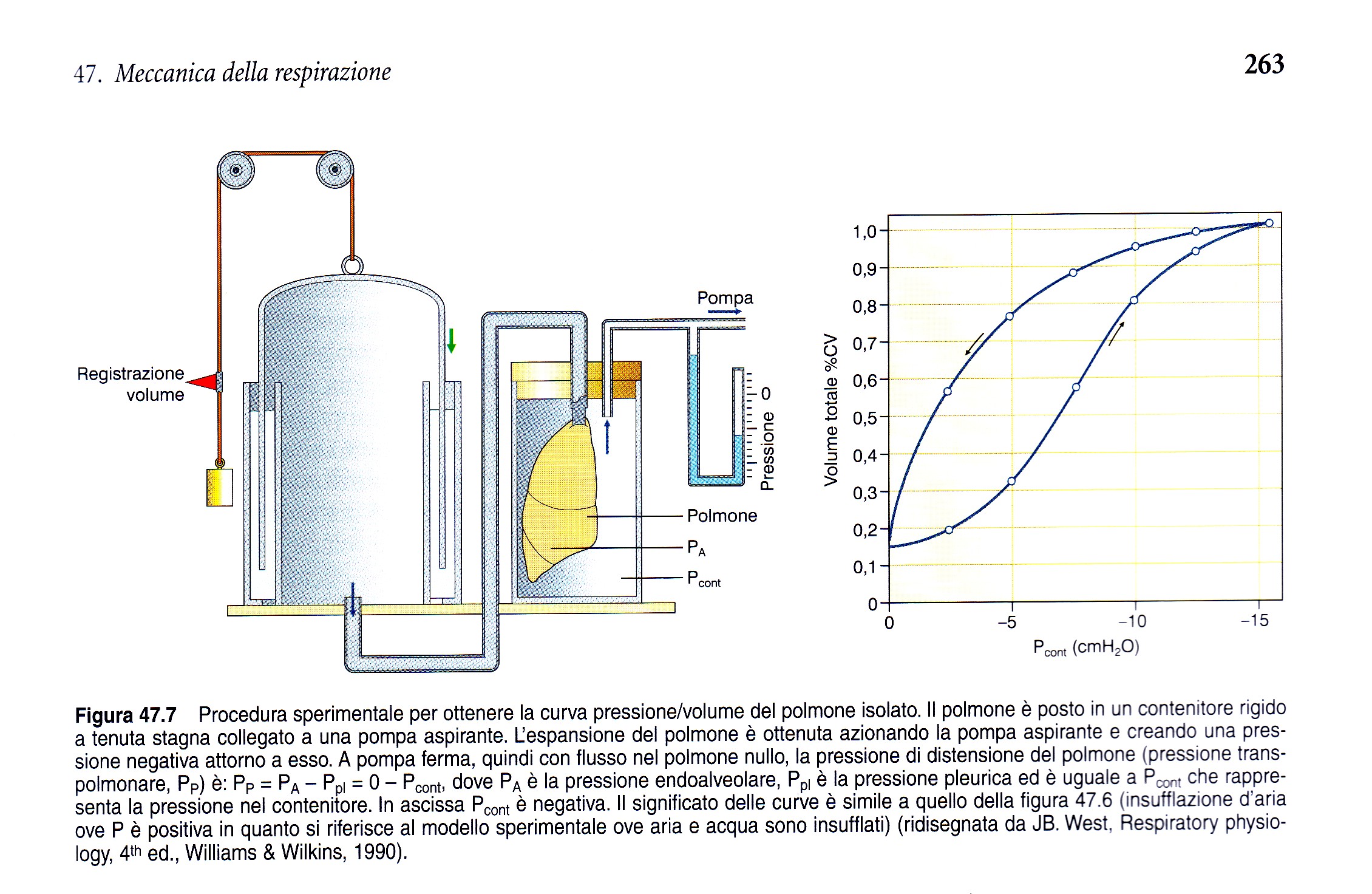 Fattori che contribuiscono all’elasticità dei polmoni e costituiscono una resistenza
alla loro espansione:

 1/3 dell’elasticità è dovuta al gran numero di fibre elastiche del parenchima
   polmonare
 2/3 dell’elasticità è legata alla tensione superficiale che si esercita in tutta la 
   parte respiratoria dei polmoni a livello dell’interfaccia tra  la parete  interna 
   degli alveoli, tappezzati di liquido e l’aria in essi contenuta.Questa forza tende a    
   rimpicciolire gli alveoli e tenderebbe a far collassare i  polmoni  svuotandoli  
   dell’aria in essi contenuta. Sarebbe necessaria una forza distendente intensa per vincere la
   forza di retrazione elastica operata  dalla tensione superficiale. 


      Principio di Laplace: P=2T/r        P= pressione all’interno dell’alveolo (P di collasso)
                                                            T= tensione superficiale
                                                             r= raggio
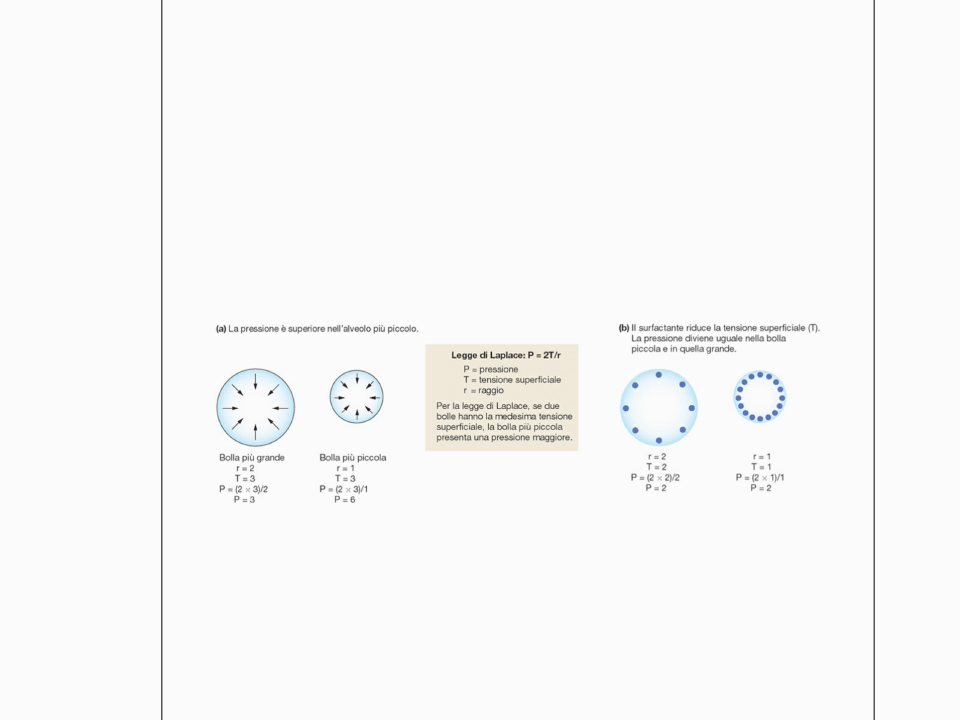 La P è superiore nell’alveolo più piccolo         La P diventa uguale nei 2 alveoli
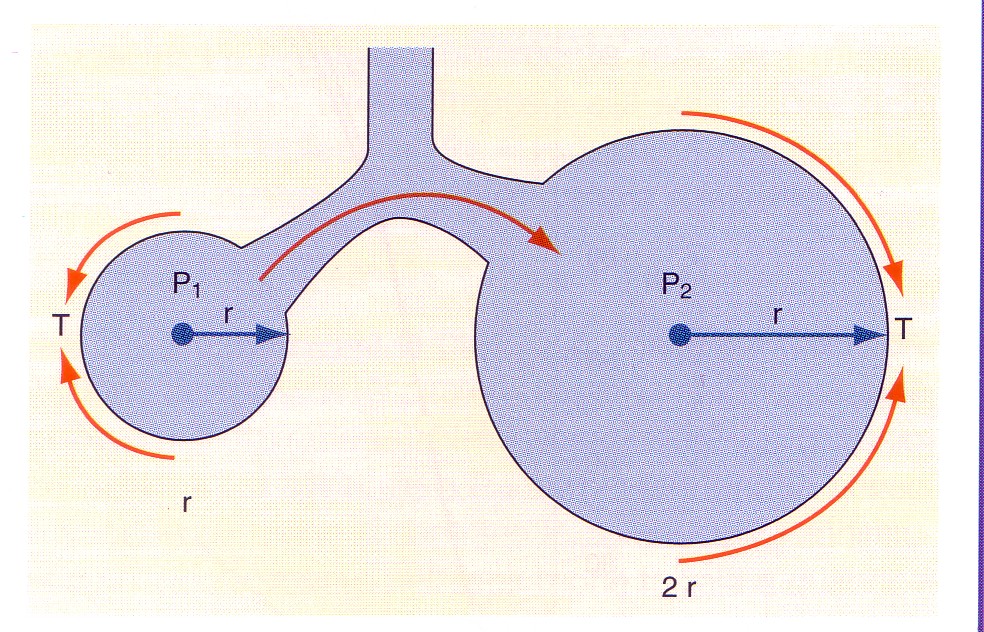 P=2T/r
Fattori che contribuiscono all’elasticità dei polmoni e costituiscono una resistenza
alla loro espansione:

 1/3 dell’elasticità è dovuta al gran numero di fibre elastiche del parenchima
   polmonare
 2/3 dell’elasticità è legata alla tensione superficiale che si esercita in tutta la 
   parte respiratoria dei polmoni a livello dell’interfaccia tra  la parete  interna 
   degli alveoli, tappezzati di liquido e l’aria in essi contenuta.Questa forza tende a    
   rimpicciolire gli alveoli e tenderebbe a far collassare i  polmoni  svuotandoli  
   dell’aria in essi contenuta. Sarebbe necessaria una forza distendente intensa per vincere la
   forza di retrazione elastica operata  dalla tensione superficiale. Il tensioattivo
   alveolare  o   surfactante,  miscela   costituita   da   fosfolipidi,   tra cui  la 
   dipalmitoilfosfatidilcolina, apoproteine e ioni Ca abbassa la tensione superficiale:
      Rende agevole l’espansione del polmone nell’inspirazione
      Evita l’atelettasia nell’espirazione
      Mantiene un equilibrio delle dimensioni dei singoli alveoli

      Principio di Laplace: P=2T/r        P= pressione all’interno dell’alveolo (P di collasso)
                                                            T= tensione superficiale
                                                             r= raggio
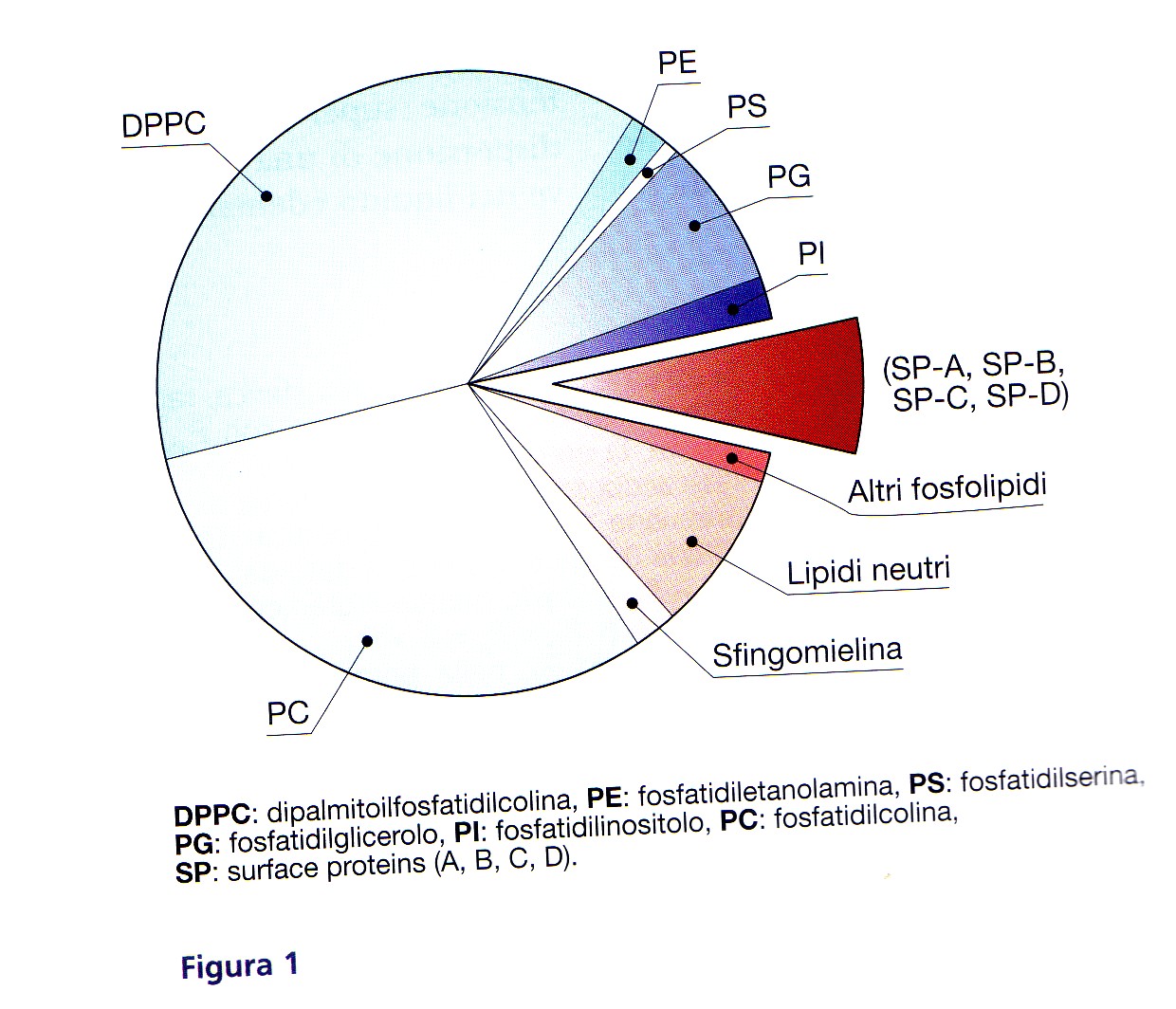 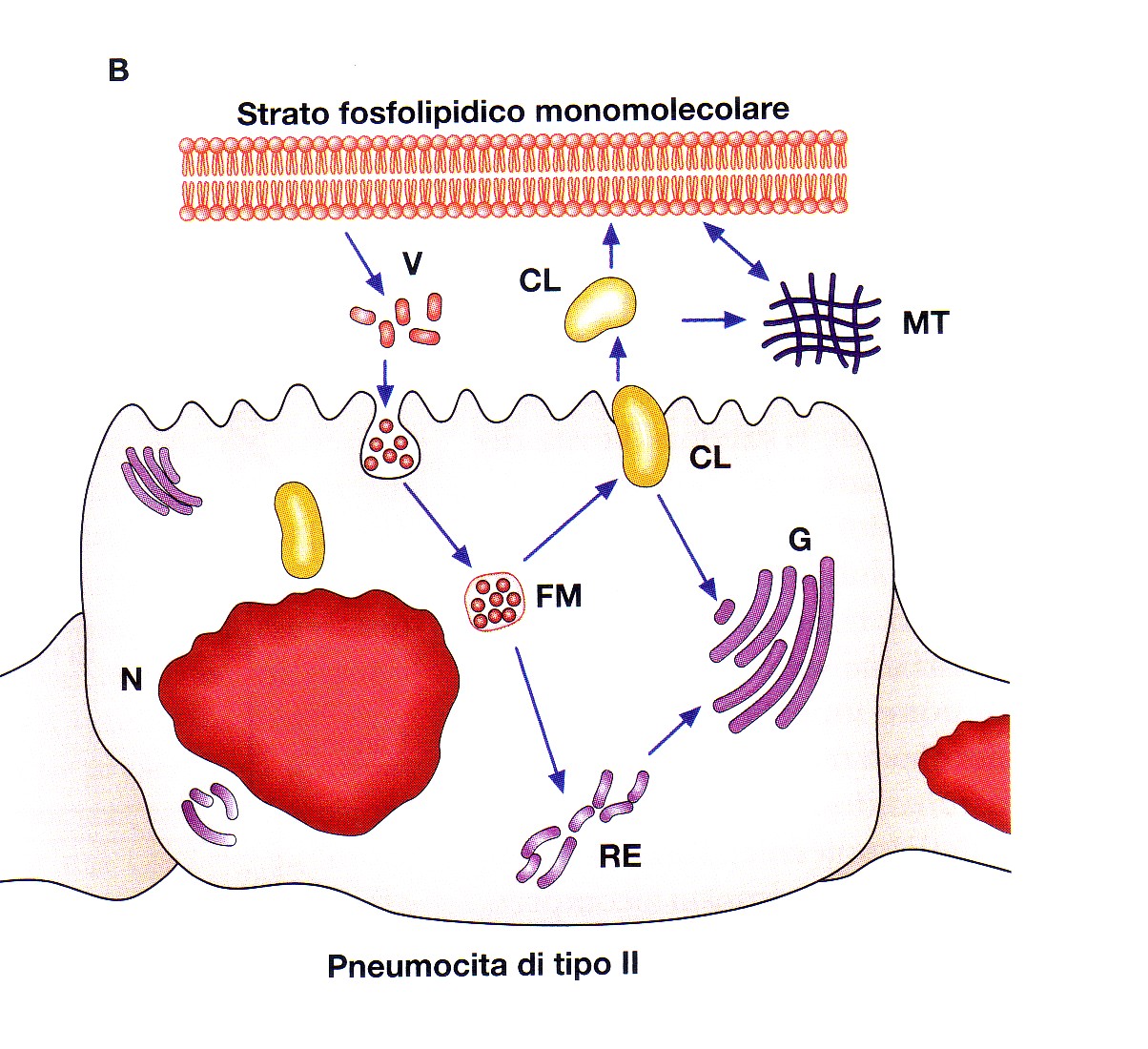 =Mielina tubulare
=Corpi lamellari
Per misurare la compliance polmonare bisogna misurare la variazione della pressione 
transmurale dei polmoni, cioè della pressione transpolmonare, differenza tra pressione
alveolare e pressione pleurica, corrispondente ad una determinata variazione del volume 
Polmonare. E’ la P che agisce nel determinare il volume d’espansione del polmone in un
dato istante e nel prevenirne il collasso dovuto alle forze di retrazione del parenchima
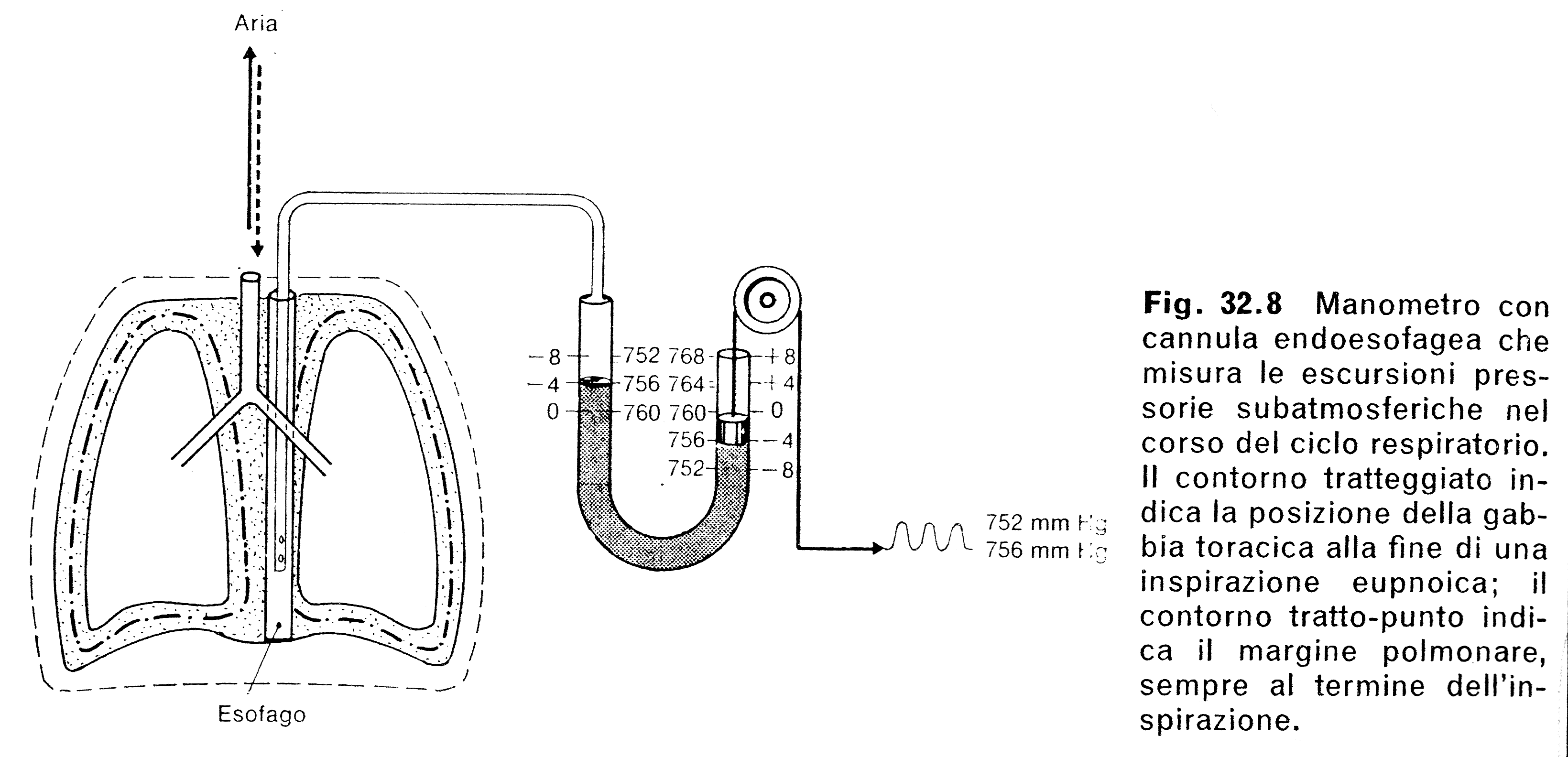 Le resistenze che devono essere superate in un atto inspiratorio sono:



 Le forze di retrazione elastica dei polmoni e della gabbia toracica

 La resistenza dovuta alla viscosità dei tessuti


 La resistenza al flusso di aria nelle vie respiratorie
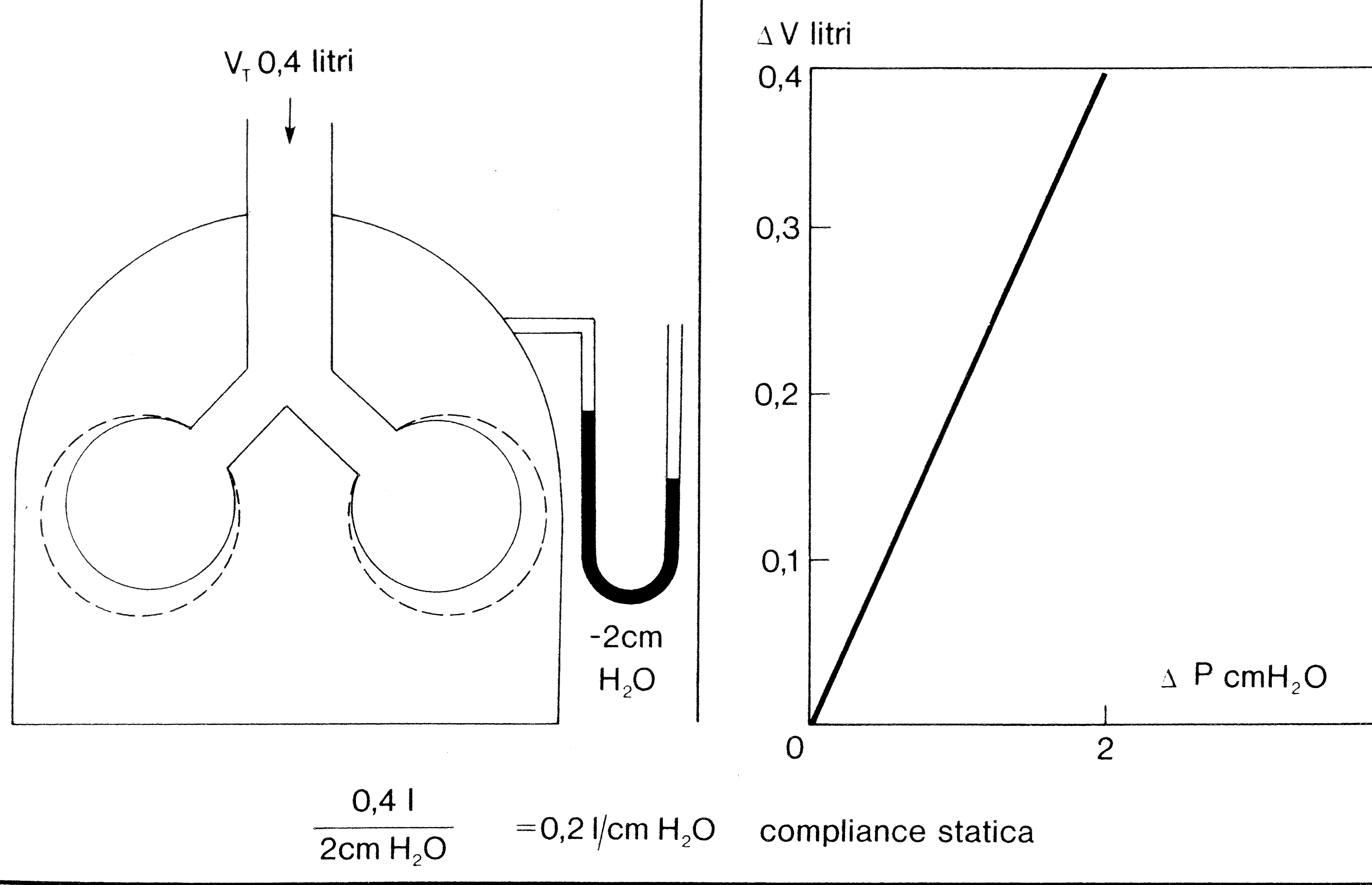 La relazione V-P descrive la pressione richiesta per superare l’elasticità del 
polmone
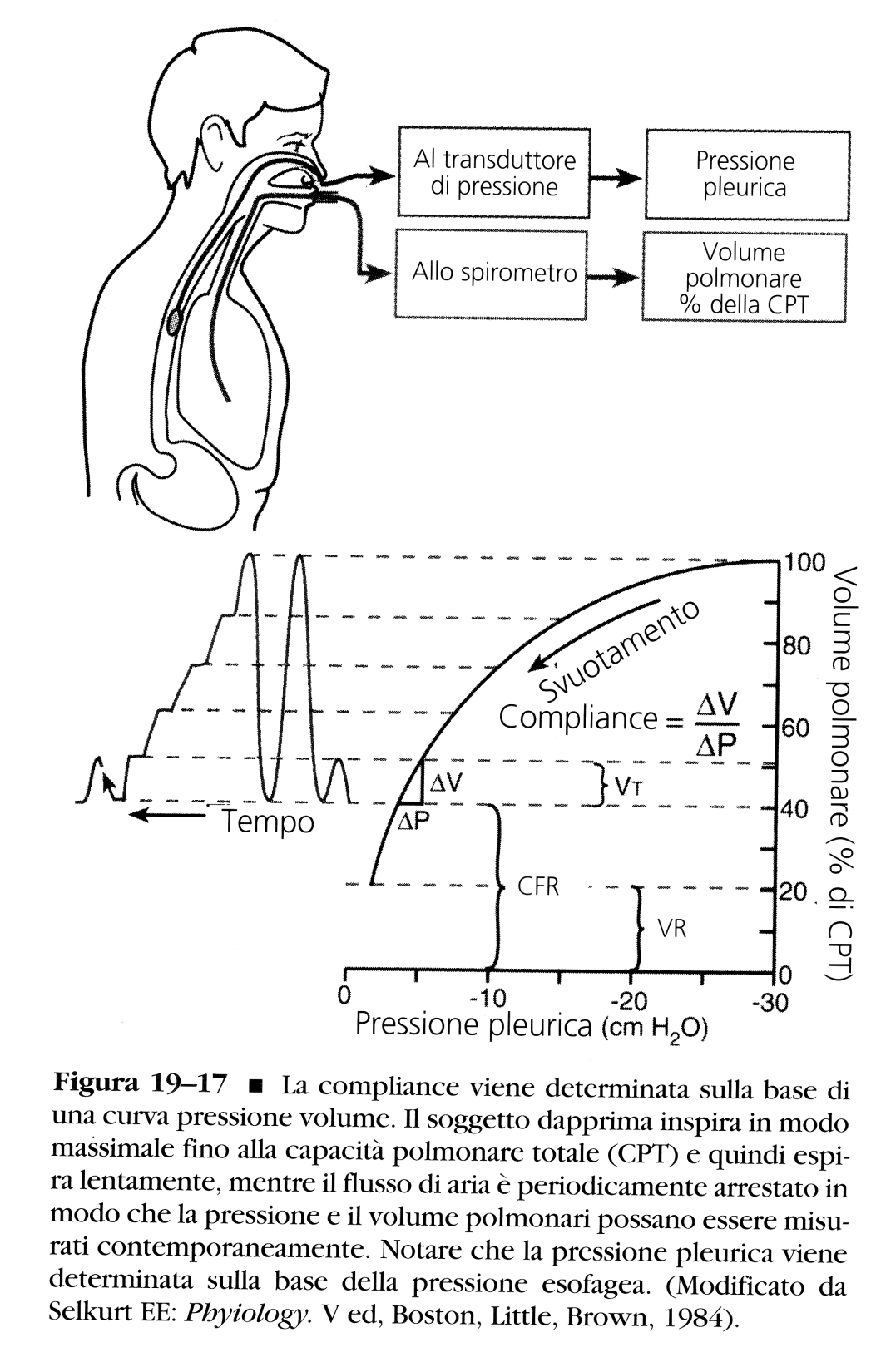 La  compliance è
minima in vicinanza
della CPT, mentre è
massima in vicinanza
della CFR
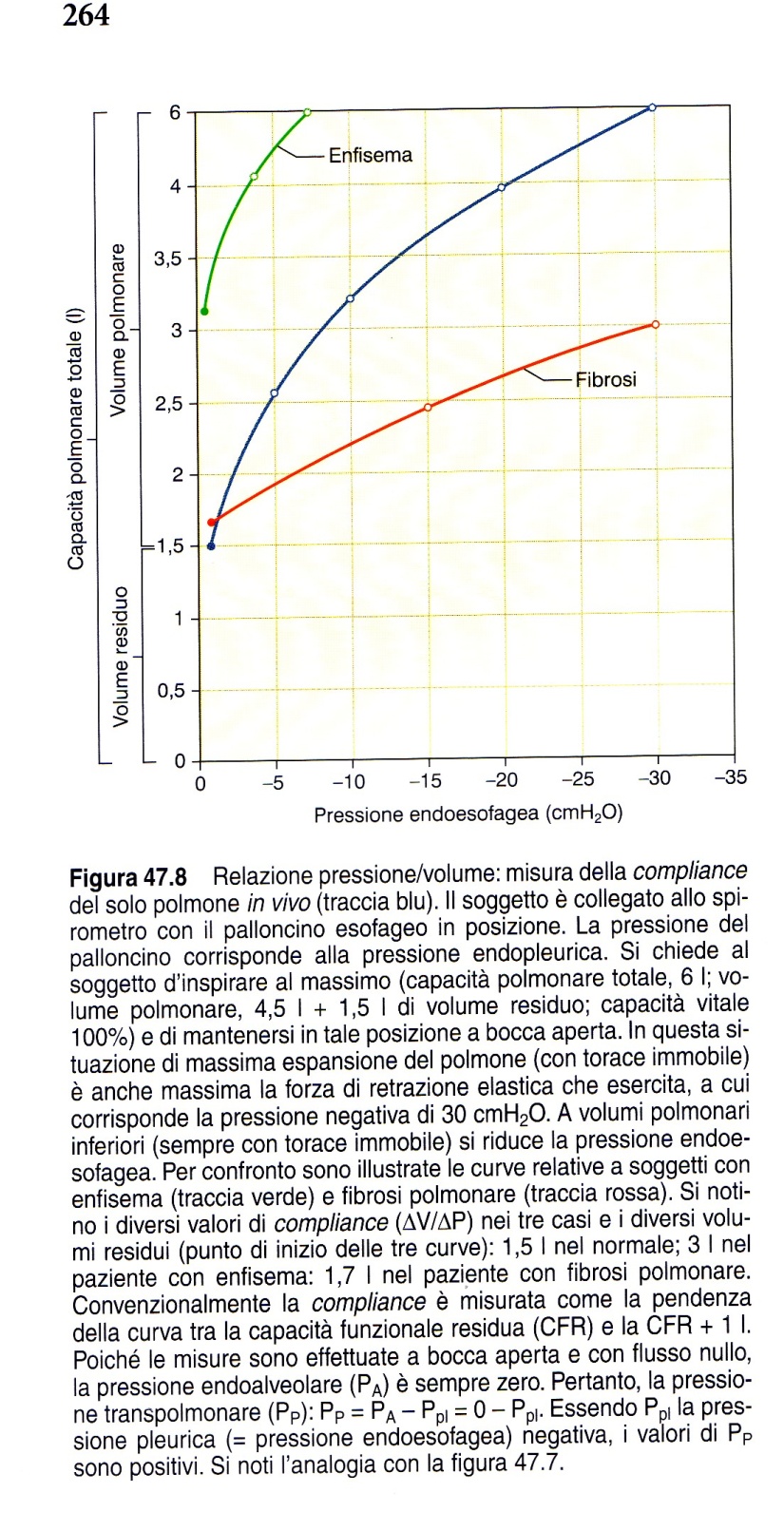 La  compliance è minima in vicinanza
della CPT, mentre è massima in vicinanza
della CFR
Nell’enfisema la compliance è aumentata e grandi variazioni di V si accompagnano a piccole
 variazioni di P. 


Nella fibrosi invece la compliance è diminuita e piccole variazioni di V si accompagnano a grandi variazioni di P.
FATTORI CHE INFLUENZANO LA VENTILAZIONE

Un criterio per valutare l’elasticità di una struttura è la misura della capacità di
deformarsi per azione di una forza esterna

Per poter espandere i polmoni è necessario esercitare una forza superiore alla 
pressione di ritorno elastico che tende a collassarli. 

La compliance è la misura della distensibilità del polmone ed è data dal rapporto tra 
modificazioni di volume e modificazioni di pressione

I polmoni  fibrotici perdono la loro distensibilità e diventano più rigidi, quindi la 
compliance polmonare è bassa ed è richiesto un maggior lavoro per spostare un
normale volume di aria.

I pazienti con enfisema hanno polmoni più distensibili con compliance elevata, ma 
hanno difficoltà nell’espirazione ed  è  richiesto  un  lavoro  supplementare  perché
l’aria possa fuoriuscire.
RESISTENZE DOVUTE ALLA VISCOSITA’ DEI TESSUTI


Sono dovute al passaggio dell’aria per uscire ed entrare nell’alveolo e
agli attriti interni dei tessuti.



RESISTENZE AL FLUSSO

Una quota importante spetta alle vie aeree superiori. Nella respirazione
nasale il naso è responsabile al 50% della resistenza totale

Il 10-20% è generato dalle piccole vie aeree.

La resistenza al flusso d’aria di pende dagli attriti. Il flusso può risultare turbolento, 
di transizione e laminare.

Quando la velocità del flusso è elevata come avviene nelle zone in cui l’area della sezione
 trasversa  è minore il flusso è turbolento, diventa laminare quando la velocità di flusso 
si riduce per aumento della sezione trasversa.
LAVORO RESPIRATORIO
Le resistenze che devono essere superate in un atto inspiratorio sono:

 Le forze di retrazione elastica dei polmoni e della gabbia toracica
 La resistenza dovuta alla viscosità dei tessuti
 La resistenza al flusso di aria nelle vie respiratorie

Il lavoro è costituito da 3 componenti:

 Lavoro elastico
 Lavoro di resistenza dei tessuti
 Lavoro di resistenza al flusso d’aria


Il lavoro dell’inspirazione è dato da:
  L=PxV
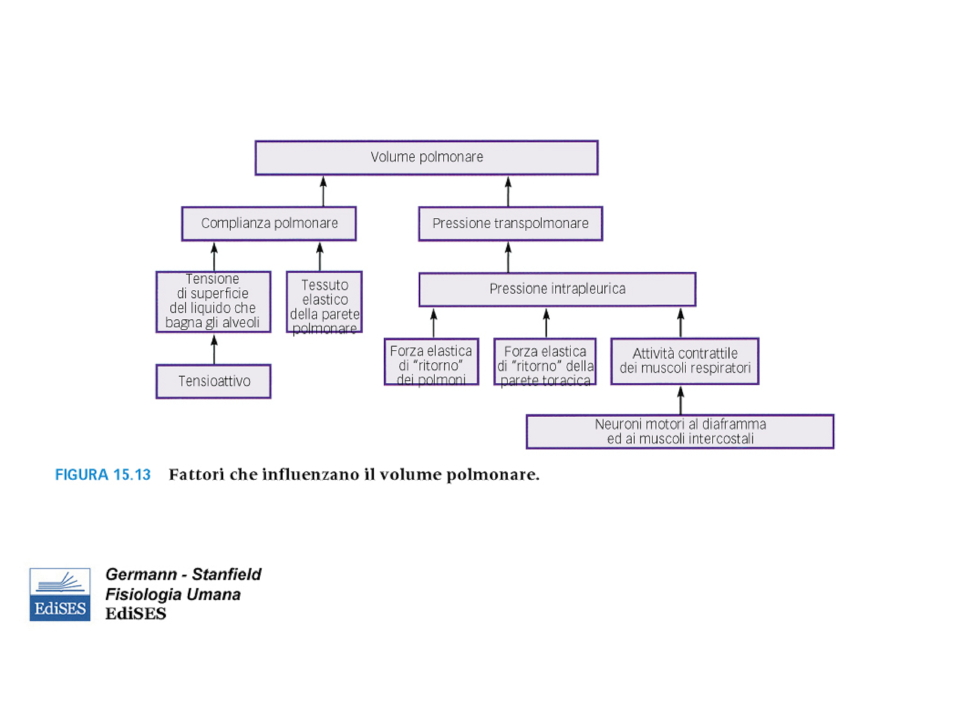 FATTORI CHE INFLUENZANO LA VENTILAZIONE POLMONARE



Gradiente pressorio

Compliance

Resistenza delle vie respiratorie:
Stato di rilassamento della muscolatura liscia dei bronchioli
Stimolazione simpatica        broncodilatazione
Stimolazione parasimpatica         broncocostrizione
 Istamina        broncocostrizione
RINNOVO DELL’ARIA ALVEOLARE
A RIPOSO NELL’ADULTO SI COMPIONO 12-15 ATTI RESPIRATORI
AL MINUTO (FREQUENZA RESPIRATORIA)

L’ARIA INTRODOTTA ED EMESSA AD OGNI RESPIRO  VIENE DEFINITA
VOLUME CORRENTE ED E’ DI CIRCA 500 ML

IN UN MINUTO ENTRANO ED ESCONO DAI 6 AI 7,5 L DI ARIA 
(VENTILAZIONE POLMONARE O VOLUME/MINUTO RESPIRATORIO) CHE 
PUO’ VARIARE MODIFICANDO LA FREQUENZA E LA PROFONDITA’ DEGLI
ATTI DEL RESPIRO. I POLMONI DISPONGONO DI RISERVE DI ARIA (MISURA
DEI VOLUMI POLMONARI)

      L’ARIA ALVEOLARE E’ QUELLA CONTENUTA NELLA PARTE 
RESPIRATORIA DEI POLMONI E IL VOLUME CORRISPONDE ALLA CFR
(A RIPOSO 2500 ML). IL RESTO DELLE CAVITA’ COSTITUISCONO LO
SPAZIO MORTO ANATOMICO (CIRCA 150 ML)

LA VENTILAZIONE ALVEOLARE E’ IL VOLUME TOTALE DI NUOVA ARIA
CHE ENTRA NELLA PARTE RESPIRATORIA DEI POLMONI IN UN MINUTO E
CORRISPONDE ALLA VENTILAZIONE POLMONARE - SPAZIO MORTOx
FREQUENZA RESPIRATORIA
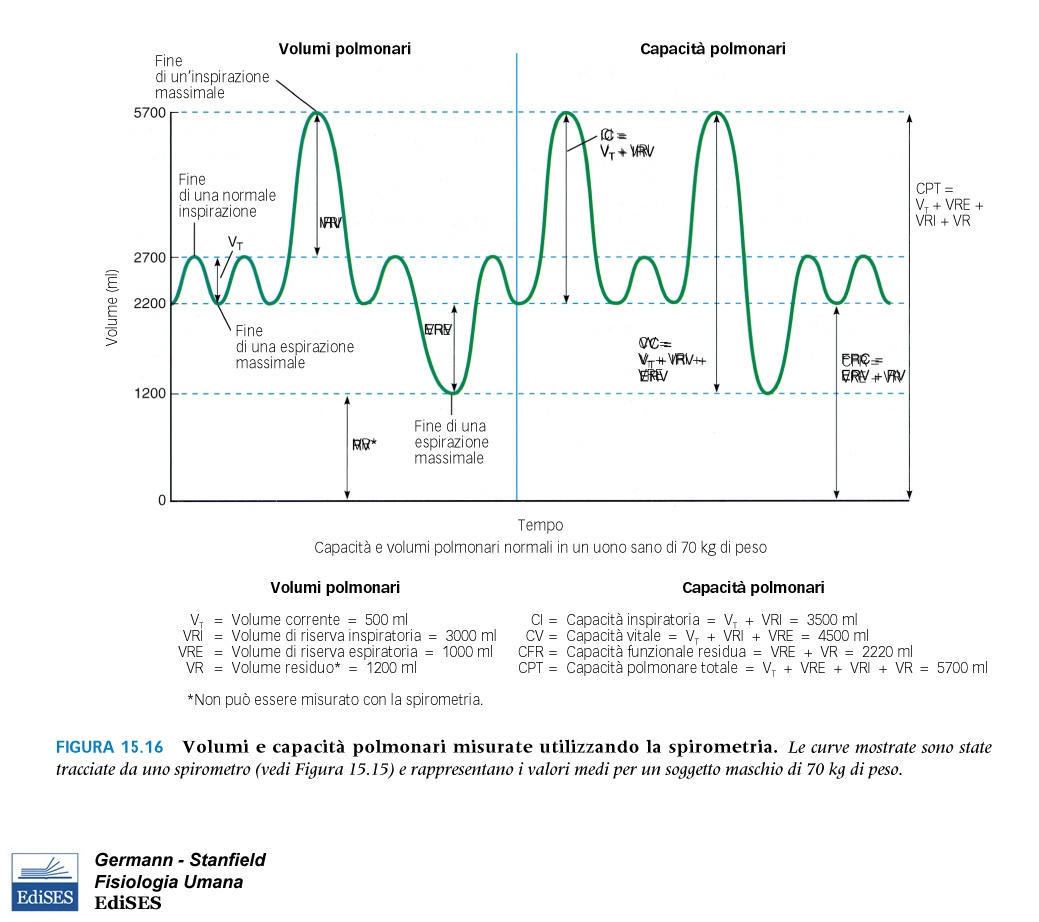 CI
VRI
CV
VT
VRE
CFR
VR
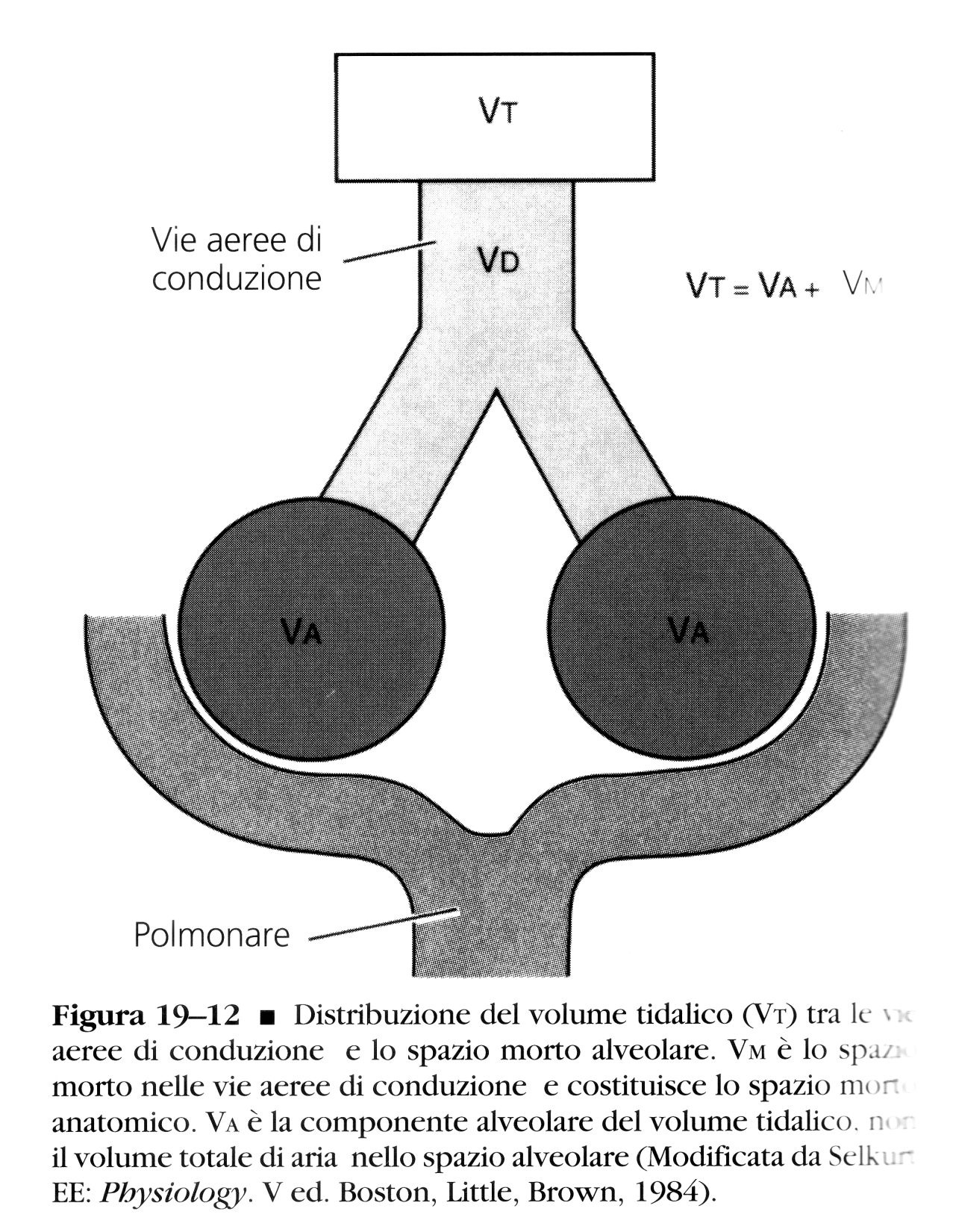 VM
VM
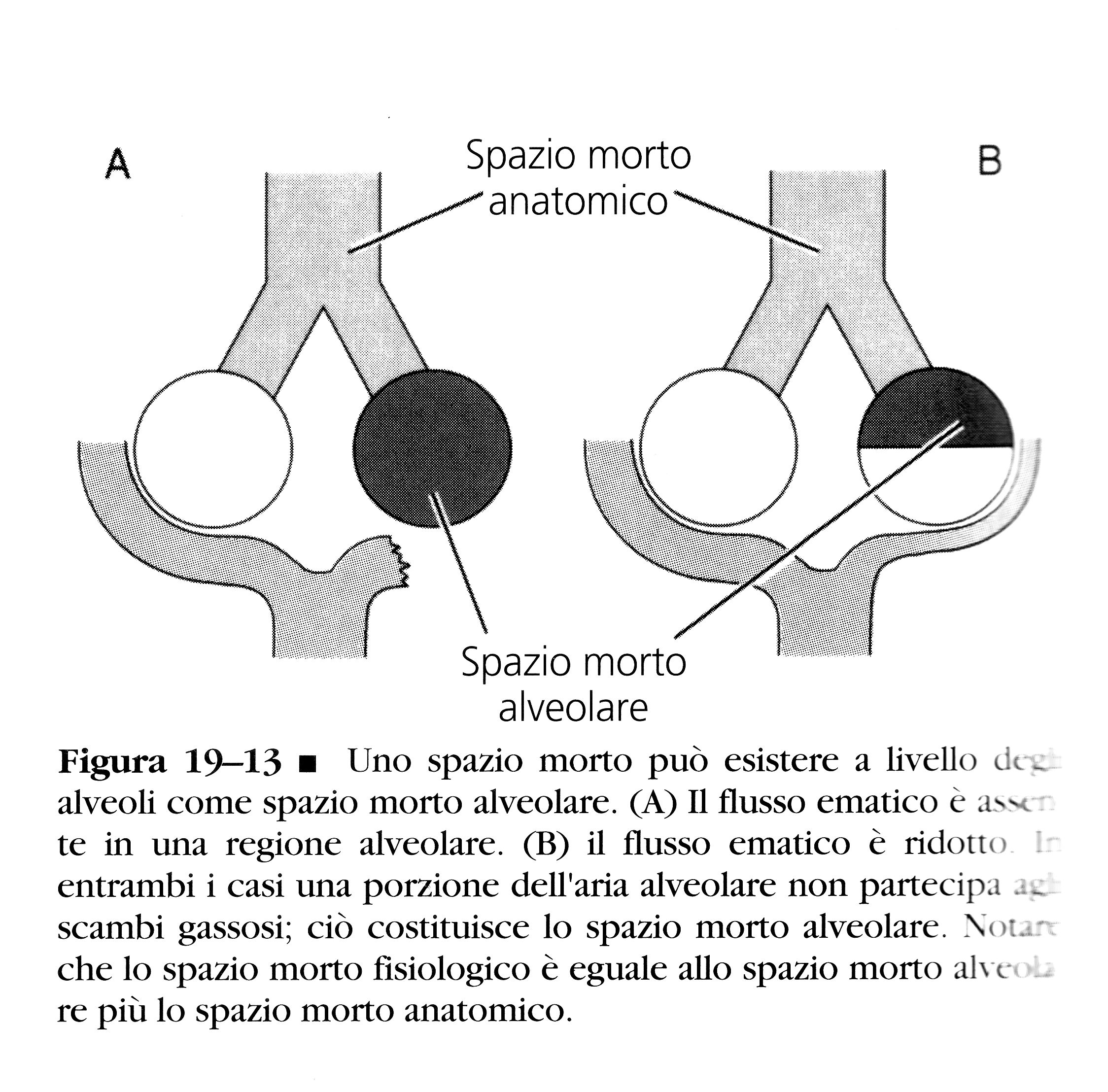 RINNOVO DELL’ARIA ALVEOLARE
A RIPOSO NELL’ADULTO SI COMPIONO 12-15 ATTI RESPIRATORI
AL MINUTO (FREQUENZA RESPIRATORIA)

L’ARIA INTRODOTTA ED EMESSA AD OGNI RESPIRO  VIENE DEFINITA
VOLUME CORRENTE ED E’ DI CIRCA 500 ML

IN UN MINUTO ENTRANO ED ESCONO DAI 6 AI 7,5 L DI ARIA 
(VENTILAZIONE POLMONARE O VOLUME/MINUTO RESPIRATORIO) CHE 
PUO’ VARIARE MODIFICANDO LA FREQUENZA E LA PROFONDITA’ DEGLI
ATTI DEL RESPIRO. I POLMONI DISPONGONO DI RISERVE DI ARIA (MISURA
DEI VOLUMI POLMONARI)

      L’ARIA ALVEOLARE E’ QUELLA CONTENUTA NELLA PARTE 
RESPIRATORIA DEI POLMONI E IL VOLUME CORRISPONDE ALLA CFR
(A RIPOSO 2500 ML). IL RESTO DELLE CAVITA’ COSTITUISCONO LO
SPAZIO MORTO ANATOMICO (CIRCA 150 ML)

LA VENTILAZIONE ALVEOLARE E’ IL VOLUME TOTALE DI NUOVA ARIA
CHE ENTRA NELLA PARTE RESPIRATORIA DEI POLMONI IN UN MINUTO E
CORRISPONDE ALLA VENTILAZIONE POLMONARE - SPAZIO MORTOx
FREQUENZA RESPIRATORIA
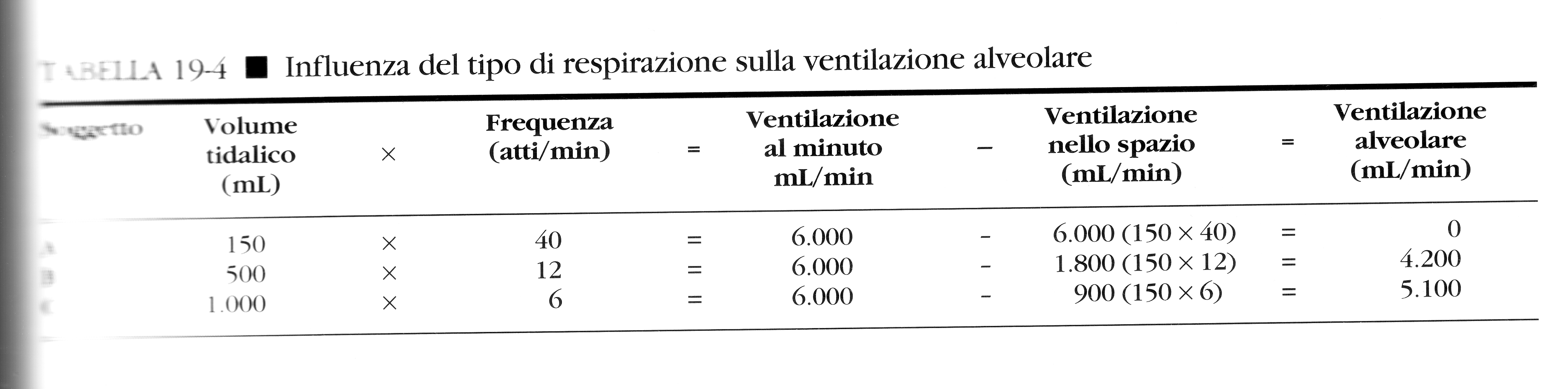 corrente
A
B
C
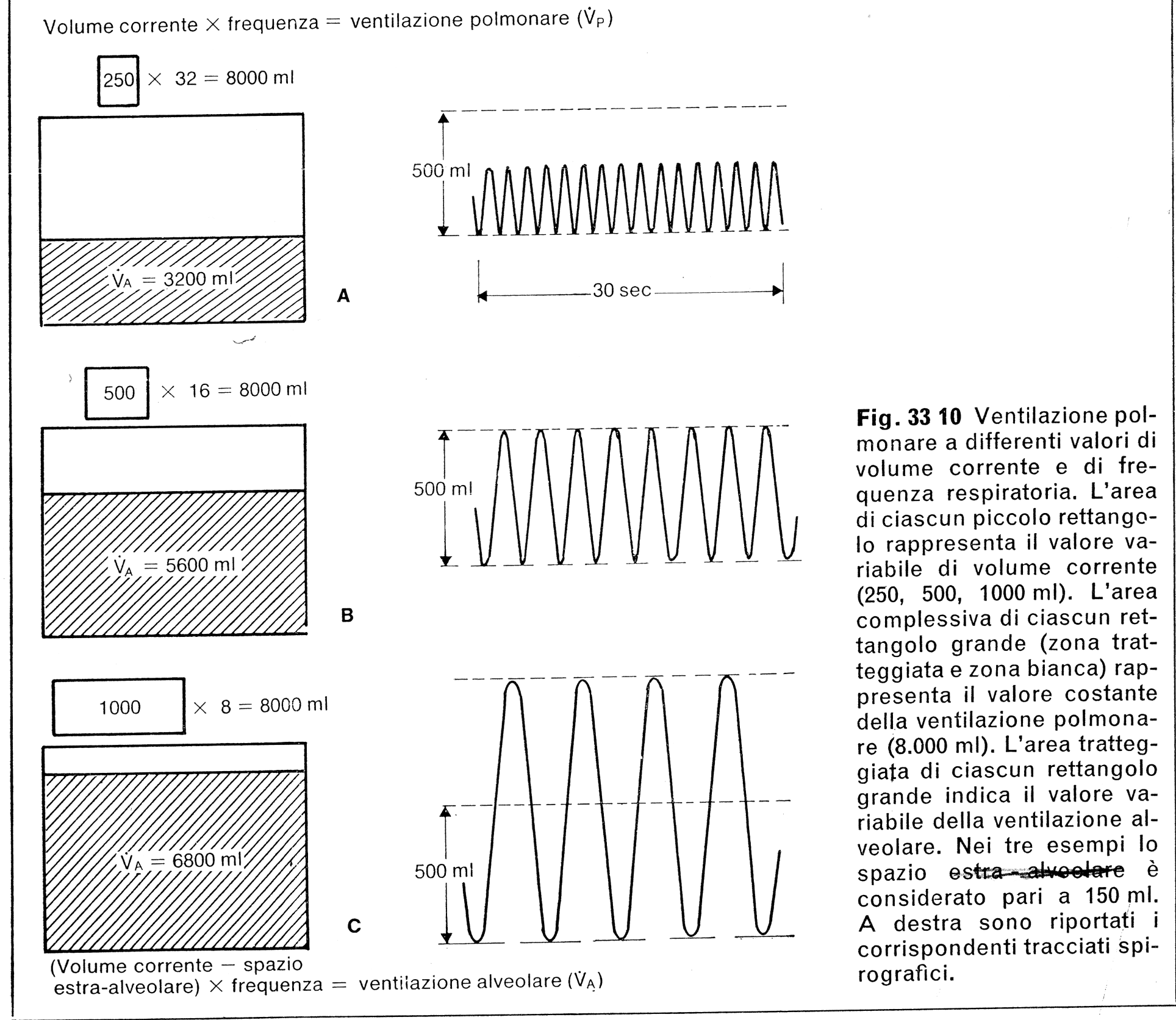 150x32=4800
150x16=2400
150x8=1200
morto
morto
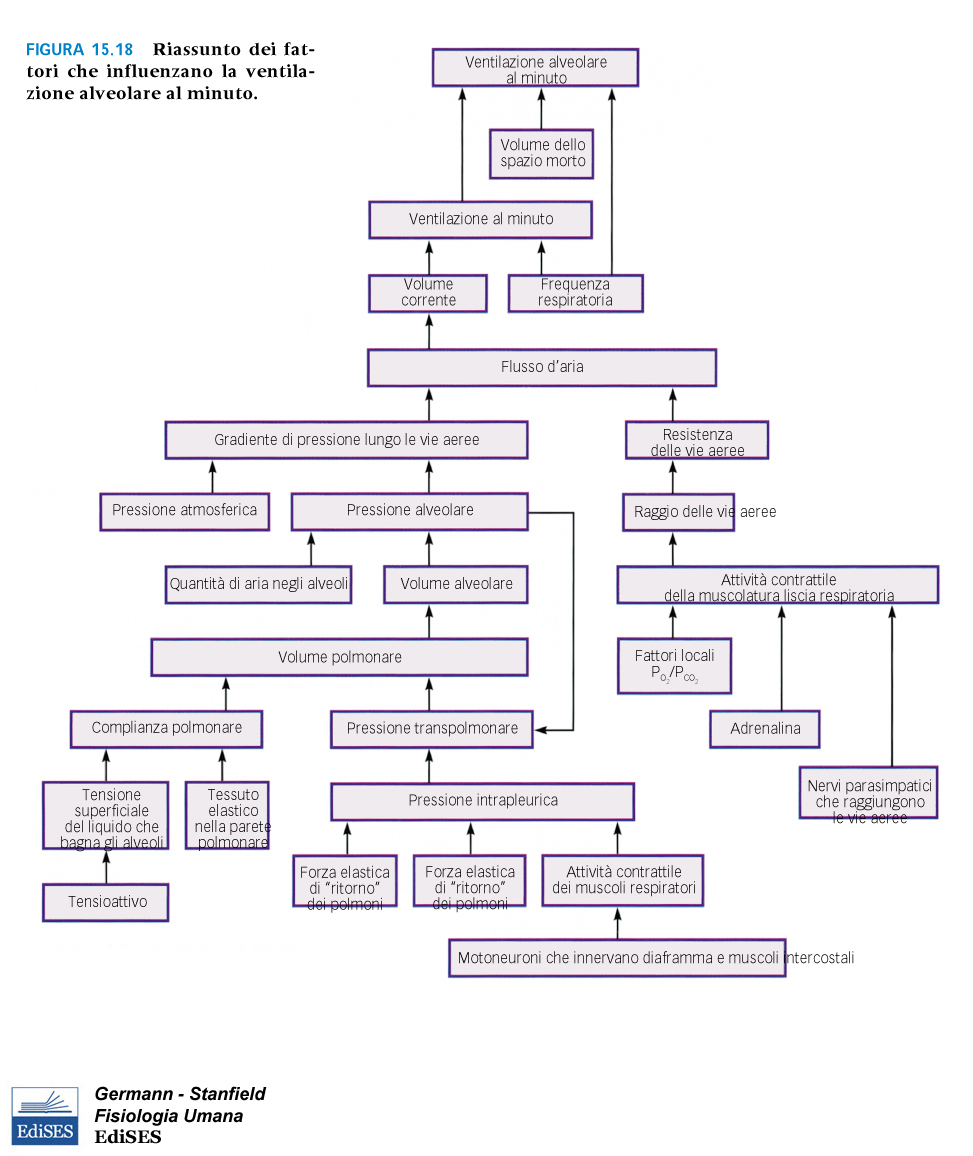 COMPOSIZIONE DELL’ARIA ALVEOLARE
La composizione dell’aria alveolare è differente da quella atmosferica e dipende
dall’equilibrio di vari fattori


Il rinnovo dell’aria è parziale. Solo 1/7 dell’aria alveolare viene rinnovato ad ogni
  atto respiratorio:

    350 ml  (1/7 di 2500 ml che è la capacità funzionale residua)

 Il rifornimento di aria avviene in modo intermittente (frequenza degli atti respiratori)
  
 Lo scambio gassoso invece è continuo

E’ da condiserare anche la saturazione in vapor d’acqua